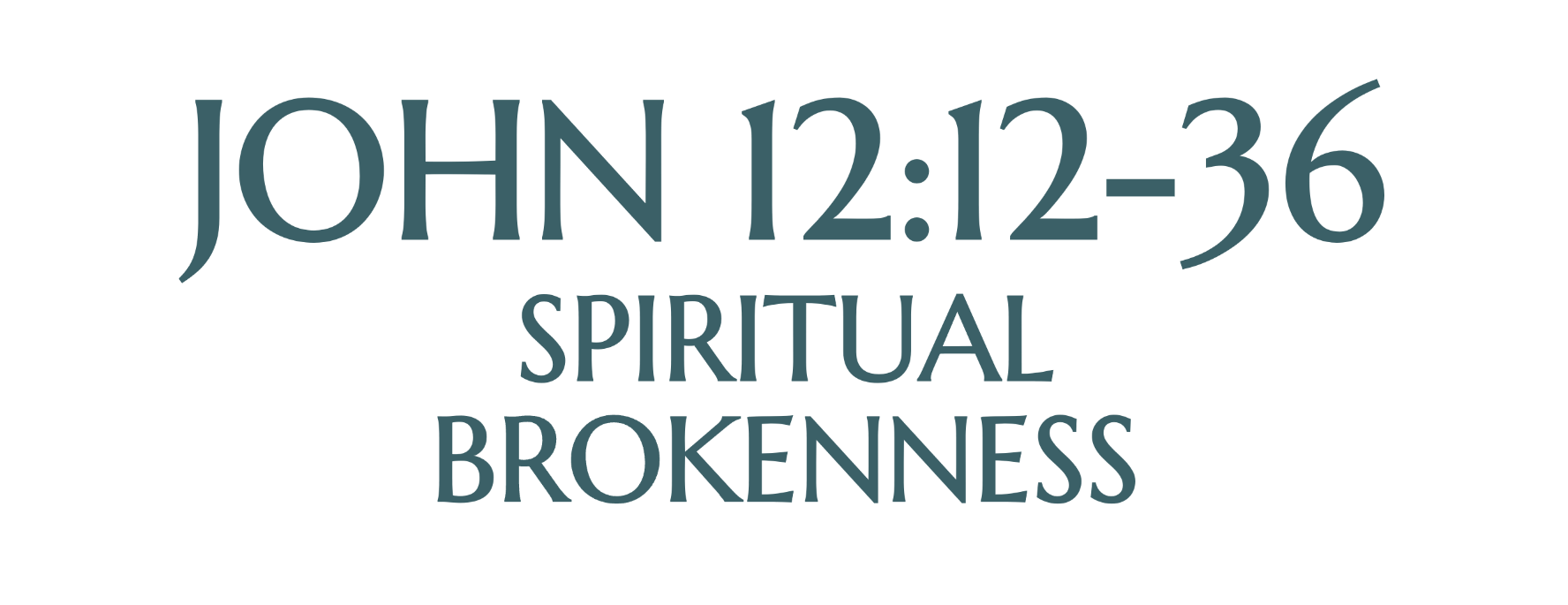 (Jn. 12:12) The next day the
great crowd that had come for
the festival heard that Jesus was on his way to Jerusalem.
(Jn. 12:13) They took palm branches and went out to meet him, shouting,
“Hosanna!”
“Blessed is he who comes in the name of the Lord!”
Palm branches
Nationalistic symbol for the king.
Simon Maccabaeus (1 Maccabees 13:51); cf. 2 Maccabees 10:7; Antiquities 3.245; 13.372
Psalm 118:26
Hosanna (hōsiʿāhna)
“Save, I pray!” or “Salvation now!”
Leon Morris, The Gospel according to John (Grand Rapids, MI: Wm. B. Eerdmans Publishing Co., 1995), p.519.
(Jn. 12:13) They took palm branches and went out to meet him, shouting,
“Hosanna!”
“Blessed is he who comes in the name of the Lord!”
“Blessed is the king of Israel!”
(Jn. 12:14) Jesus found a
young donkey and sat on it.
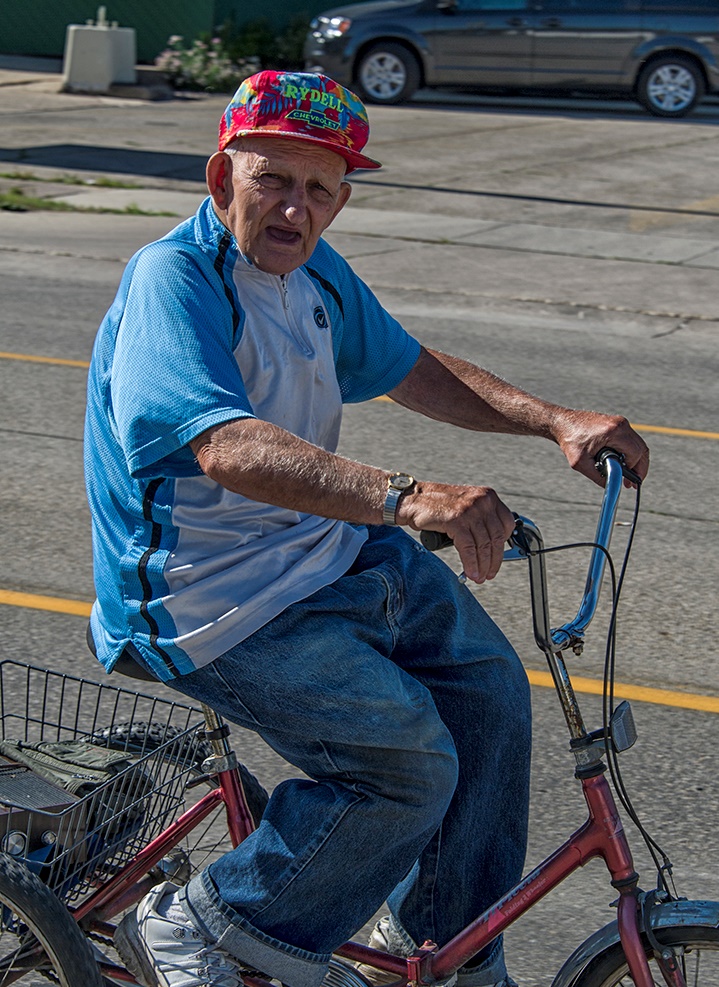 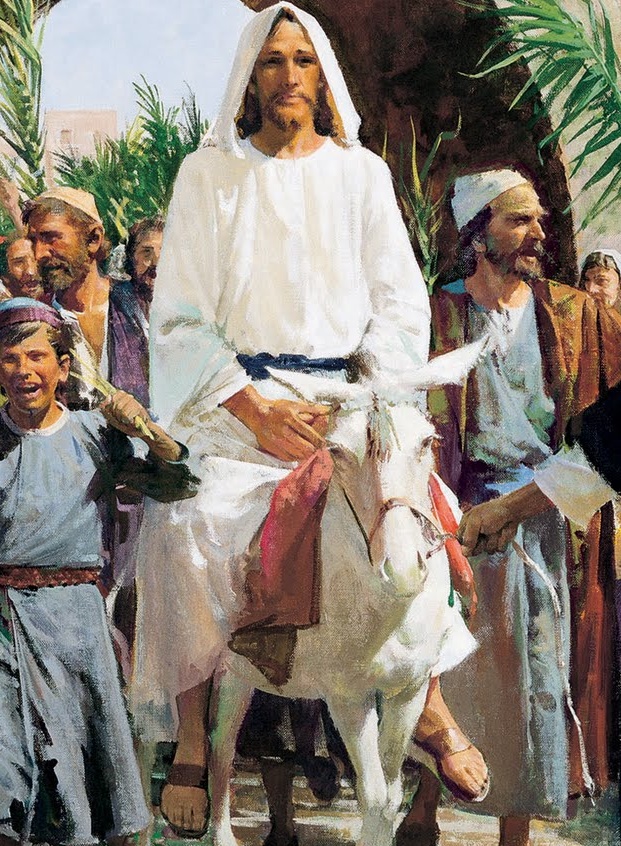 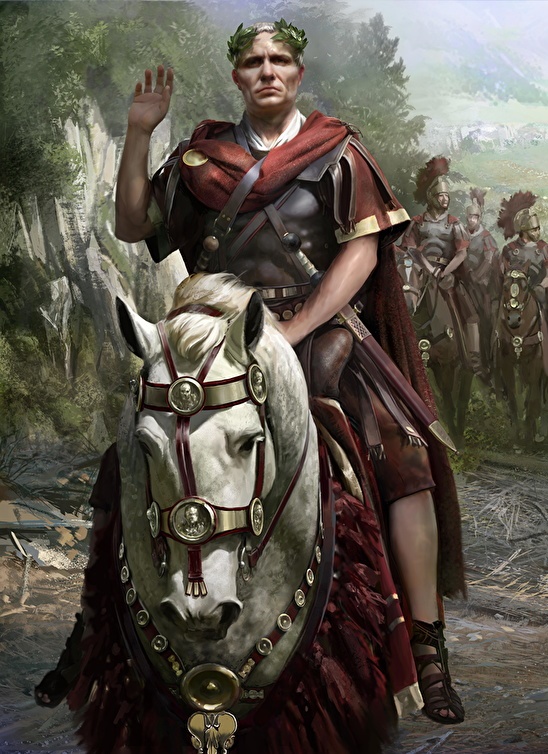 (Jn. 12:14) Jesus found a
young donkey and sat on it.
As it is written:
15 “Do not be afraid, Daughter Zion. See, your king is coming, seated on a donkey’s colt.”
Zechariah 9:9
(Jn. 12:23) Jesus said,
“The hour has come for the Son of Man to be glorified.”
(Jn. 12:23) Jesus said,
“The hour has come for the Son of Man to be glorified.”
“The King of Israel” (v.13)
Rode a donkey—not a stallion.
Verse 14
Had a “great crowd” that dwindled to nearly nothing.
Verses 12 and 17
“Glorified” through being crucified.
Verse 16
Liberated people from spiritual oppression—not political oppression.
(Jn. 12:23) Jesus replied,
“The hour has come for the Son of Man to be glorified.”
If Jesus was a humble leader,
then how should followers of Jesus live?
(Jn. 12:24) “Very truly I tell you, unless a kernel of wheat falls to the ground and dies, it remains only a single seed. But if it dies, it produces many seeds.”
There’s only one way for a seed to bear fruit:
It needs to be broken open.
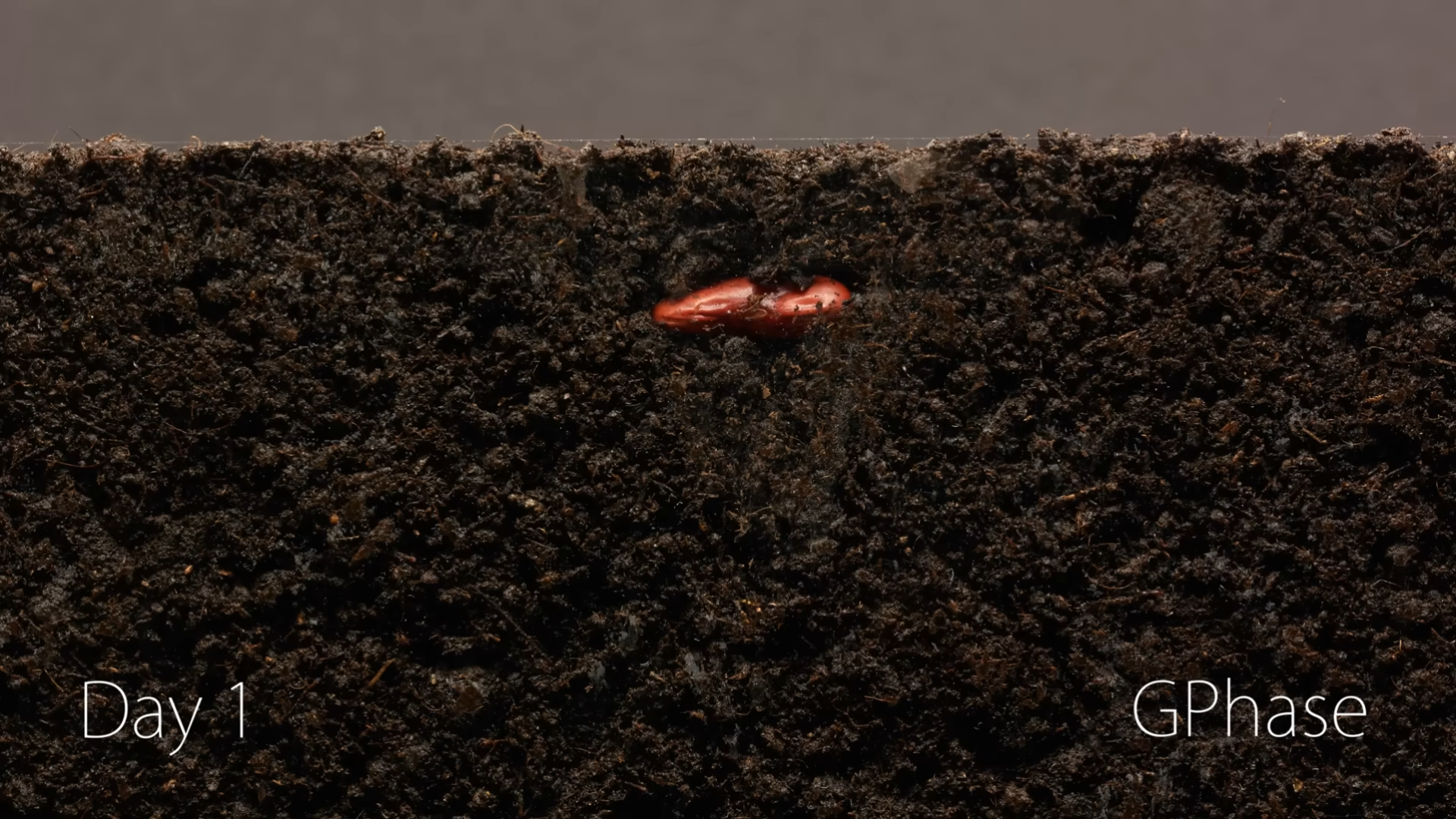 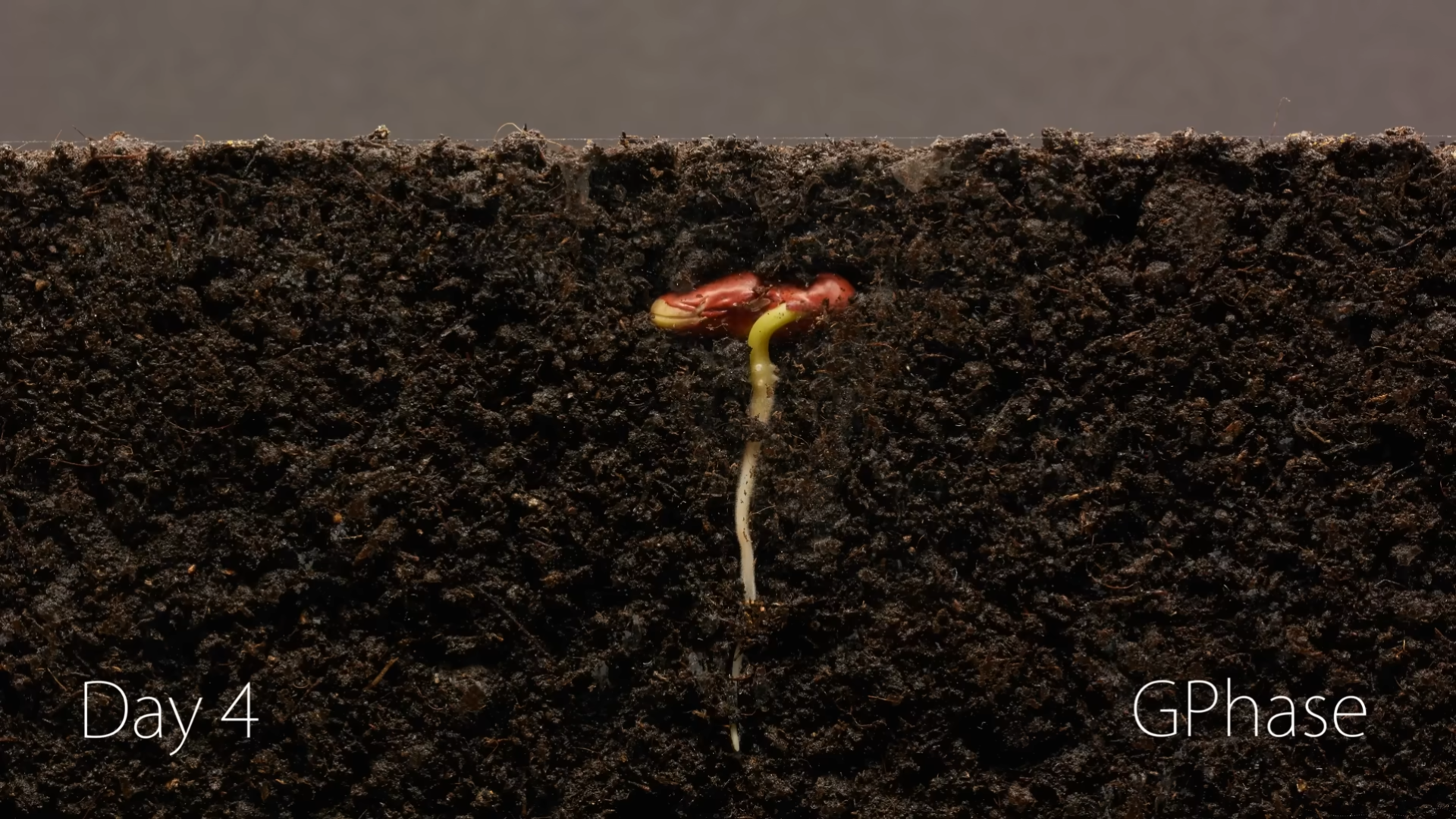 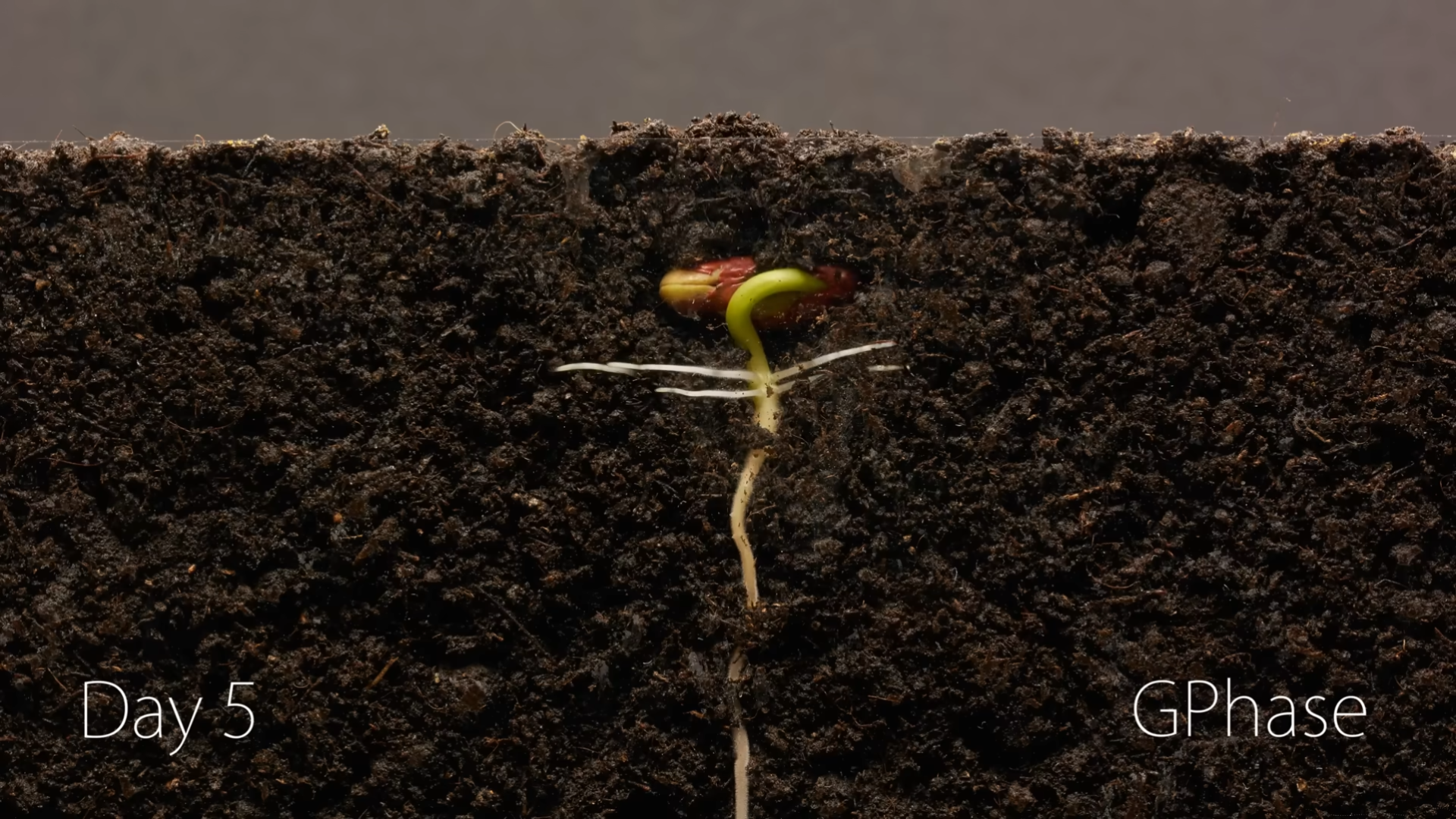 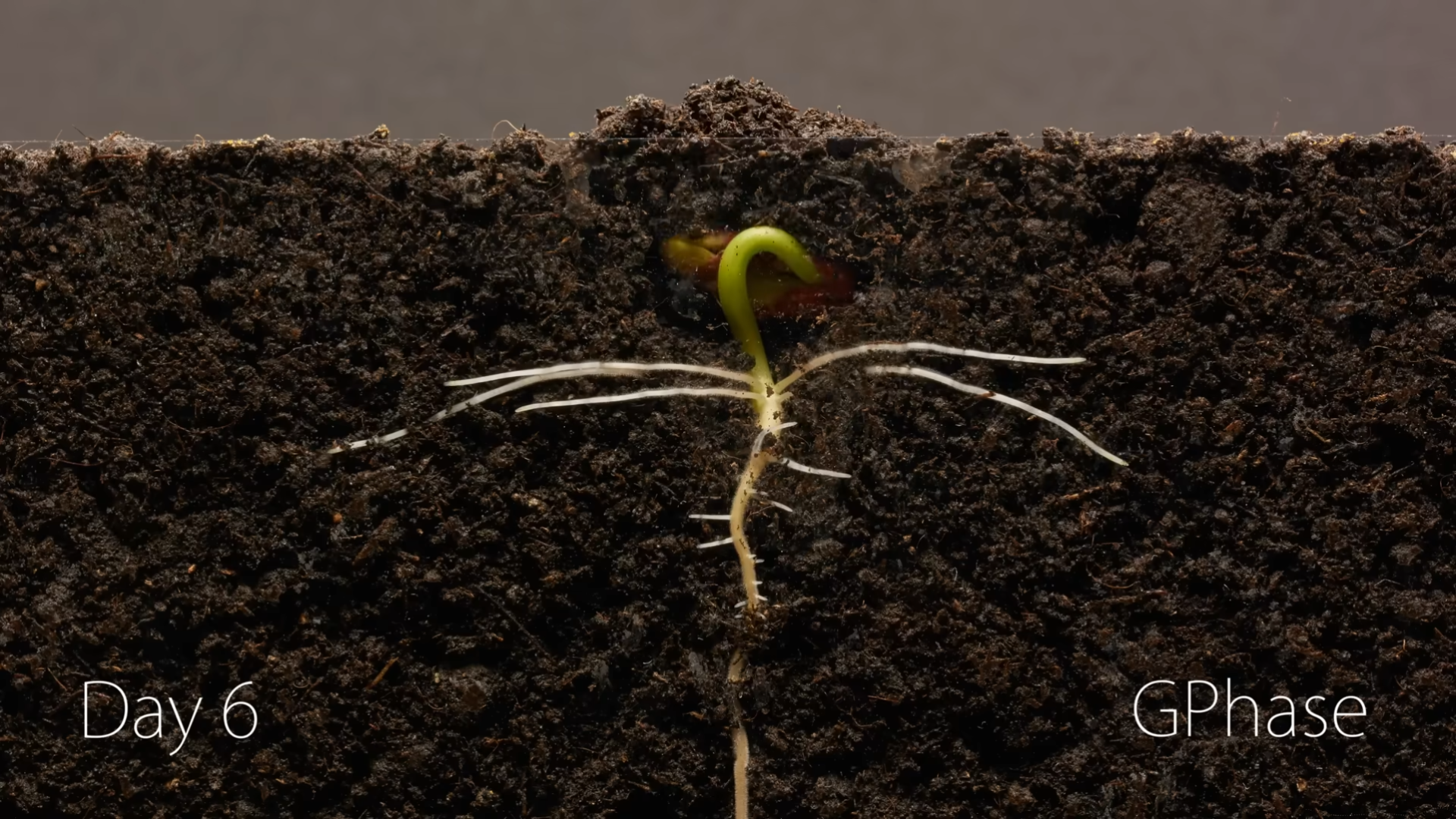 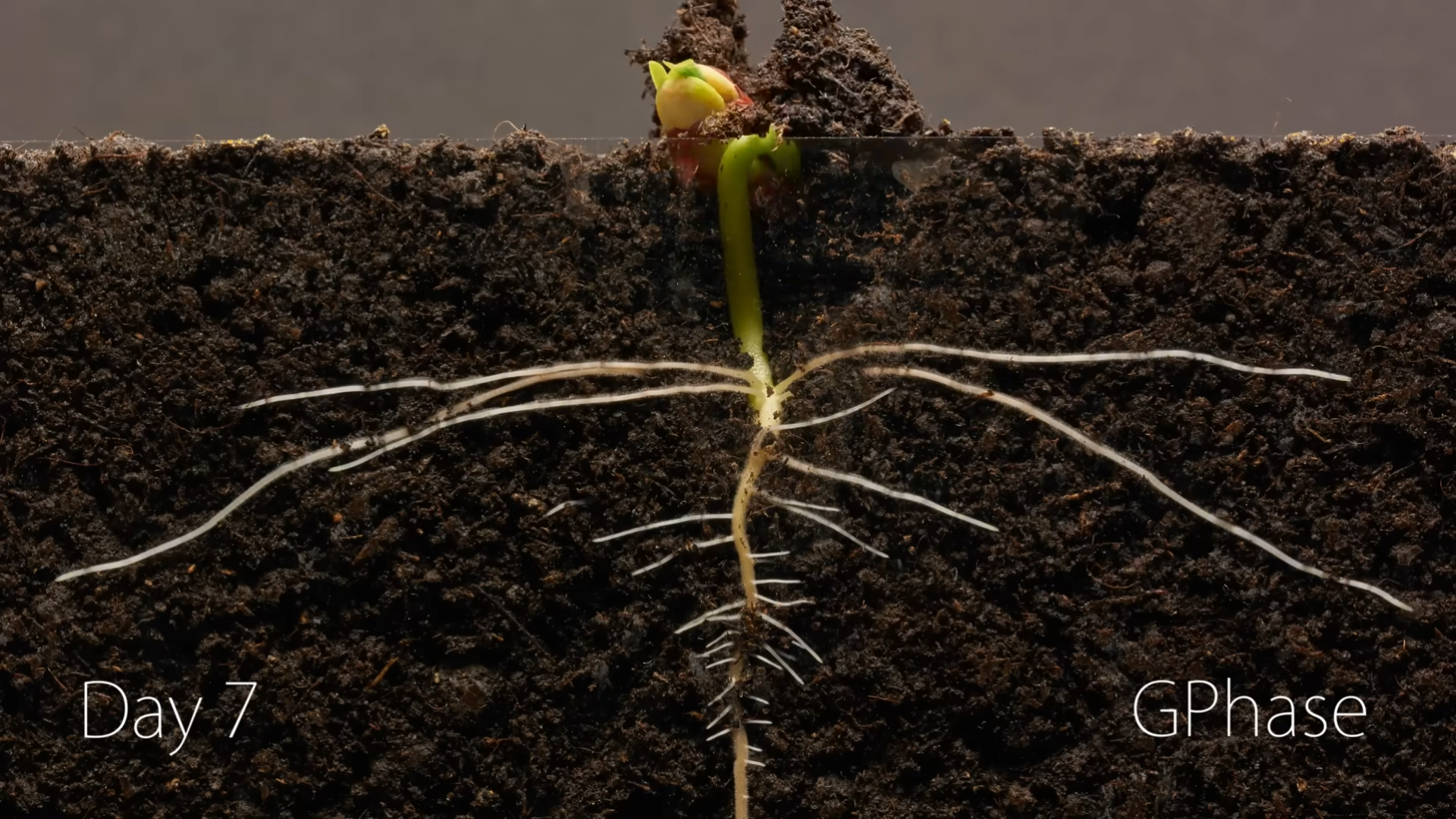 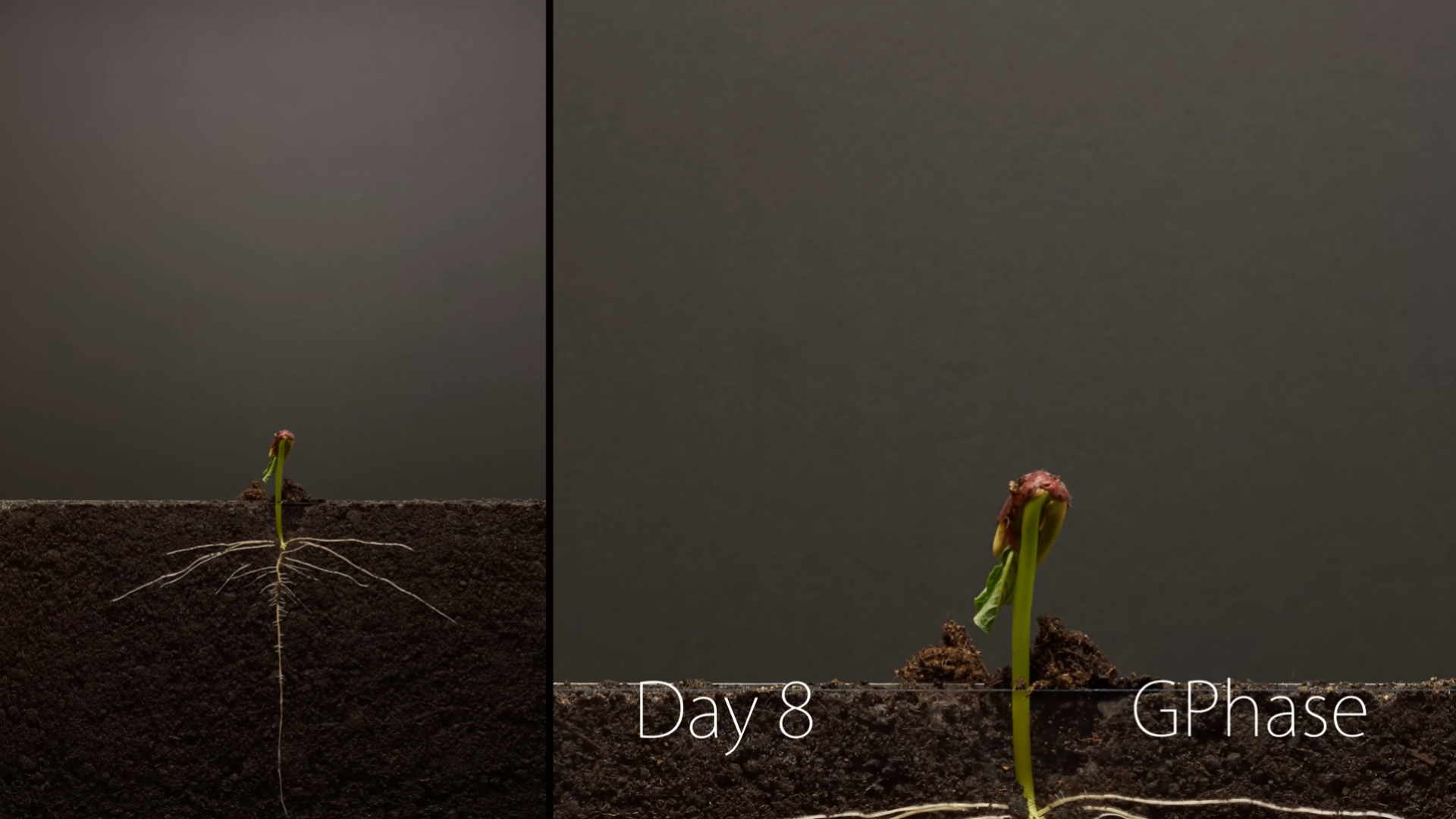 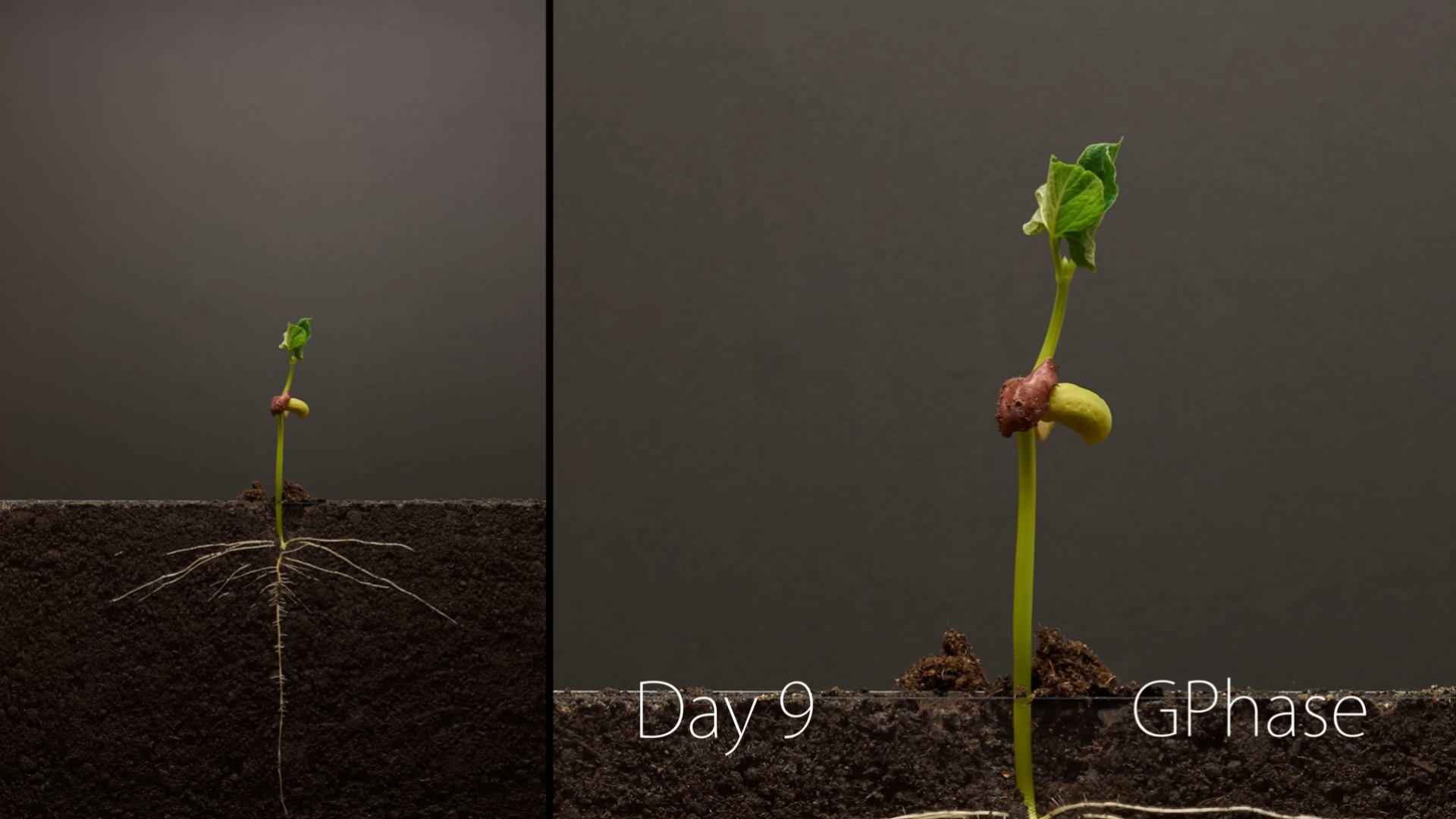 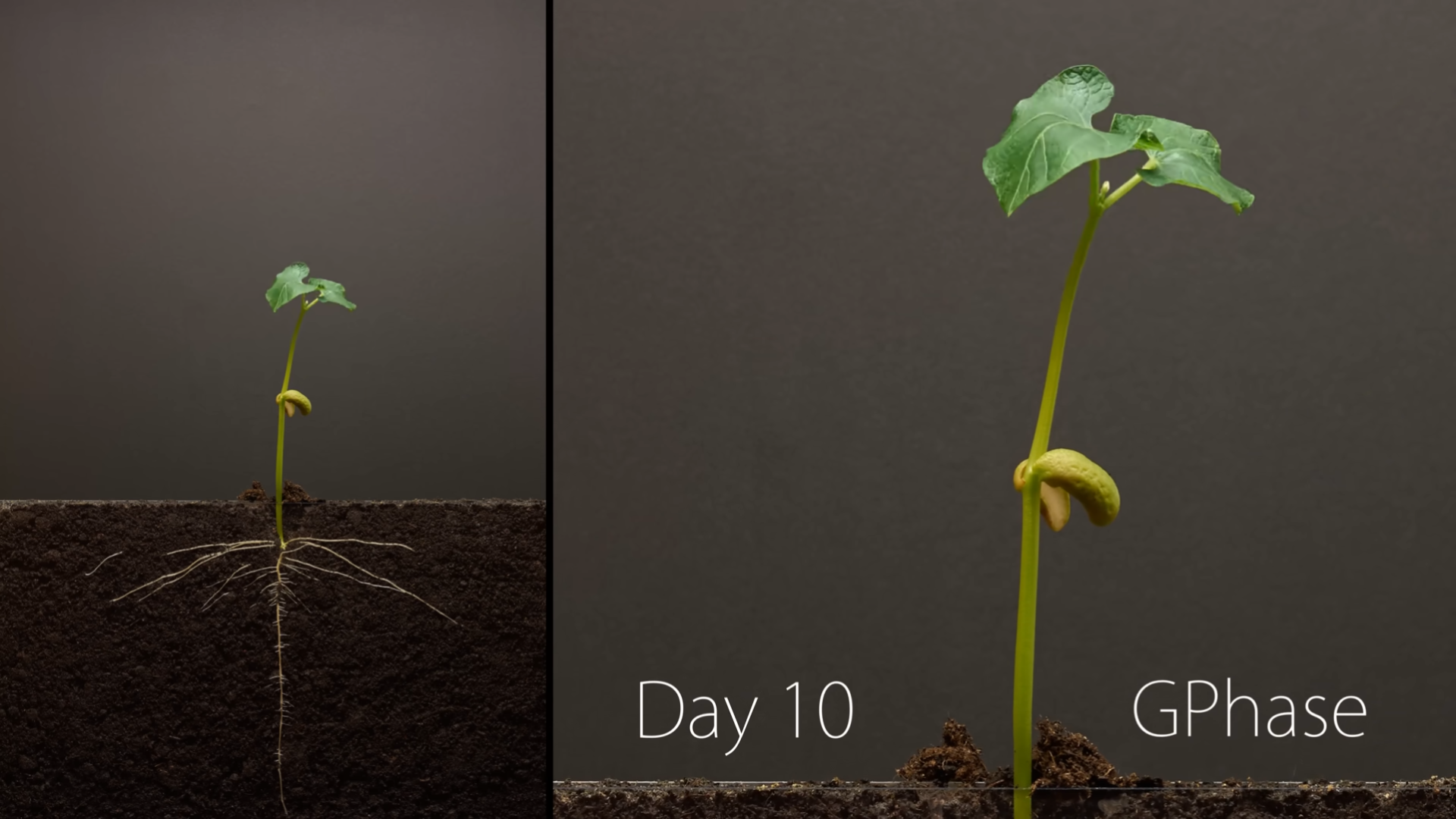 (Jn. 12:24) “Very truly I tell you, unless a kernel of wheat falls to the ground and dies, it remains only a single seed. But if it dies, it produces many seeds.”
(2 Cor. 4:6) God has made this light shine in our hearts so we could know the glory of God…
7 We now have this light shining in our hearts, but we ourselves are like fragile clay jars containing this great treasure.
This makes it clear that our great power is from God, not from ourselves.
There’s only one way for a seed to bear fruit:
It needs to be broken open.
“My car broke down.”
“I lost my job.”
“I overdrafted on my bank account.”
“My car broke down.”
“I lost my job.”
“I overdrafted on my bank account.”
“My roommates irritate me.”
“People insult me for my faith.”
“I keep failing in my efforts.”
“My roommates irritate me.”
“People insult me for my faith.”
“I keep failing in my efforts.”
“I’d like to take a step of faith and impact others for Christ.”
“I’d like to take a step of faith and impact others for Christ.”
“I want to get married!”
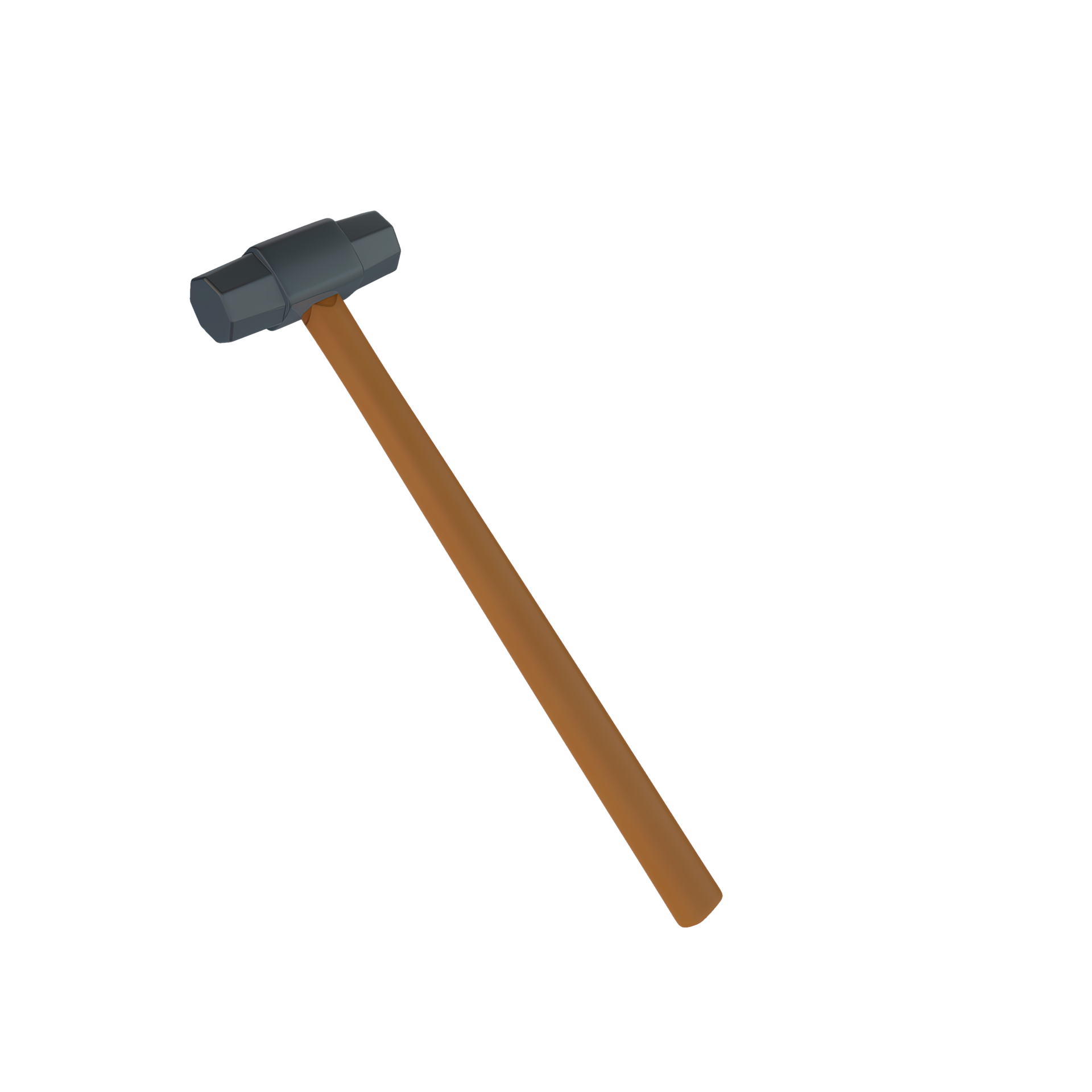 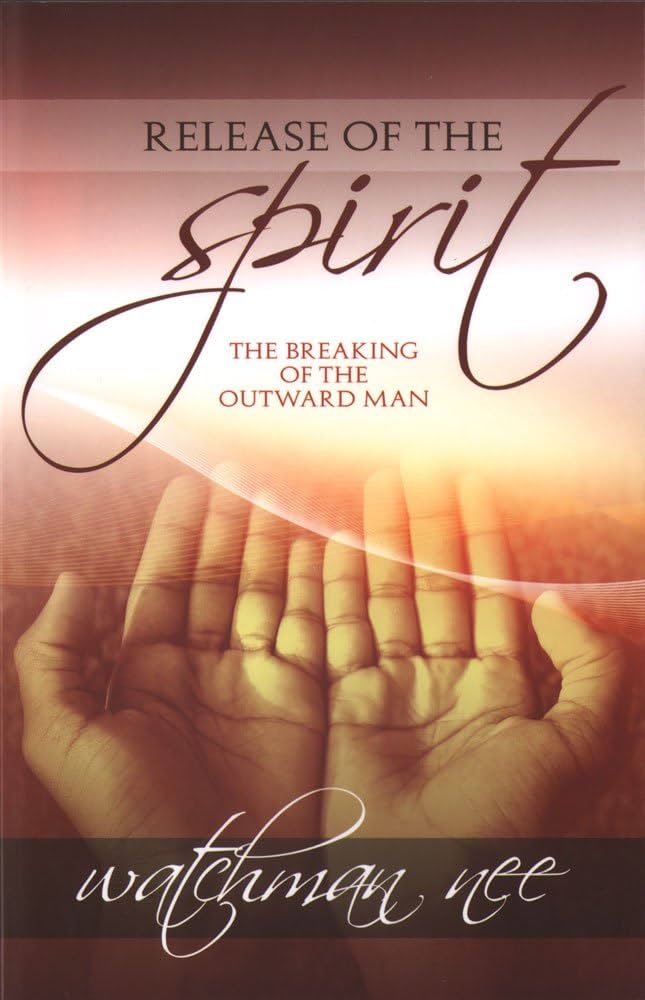 Watchman Nee
(Christian Leader & Author, 1903-1972)

Watchman Nee, The Release of the Spirit (Sure Foundation Publishers, 1965), 9-10.
As we shall see, there is just one basic dealing which can enable man to be useful before God:
brokenness.
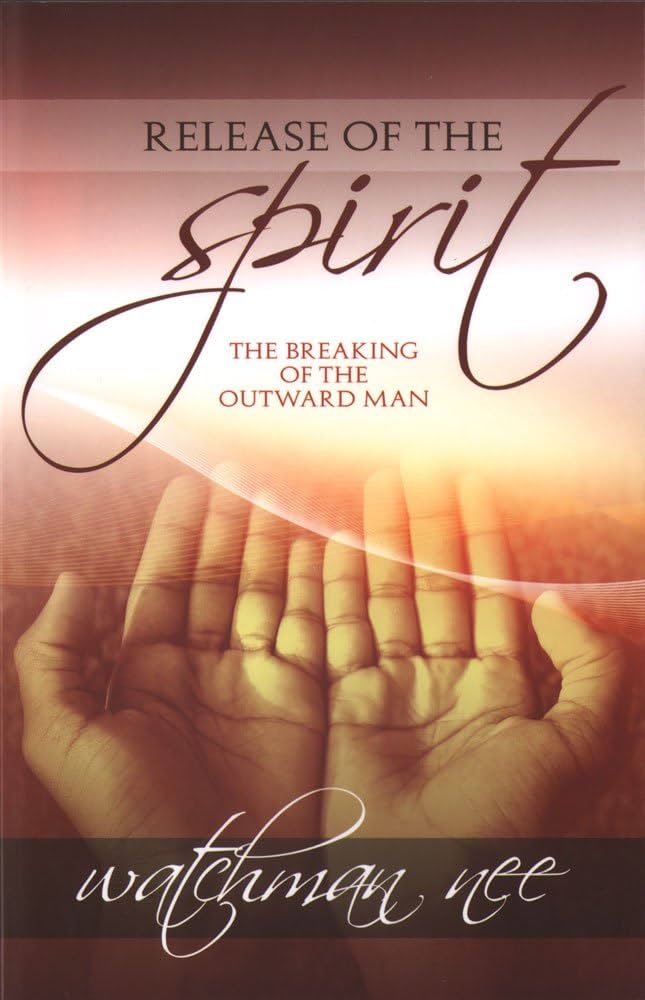 Watchman Nee
(Christian Leader & Author, 1903-1972)

Watchman Nee, The Release of the Spirit (Sure Foundation Publishers, 1965), 14.
To some, the Lord gives a sudden breaking followed by a gradual one.
With others, the Lord arranges that they have constant daily trials, until one day He brings about large-scale breaking.
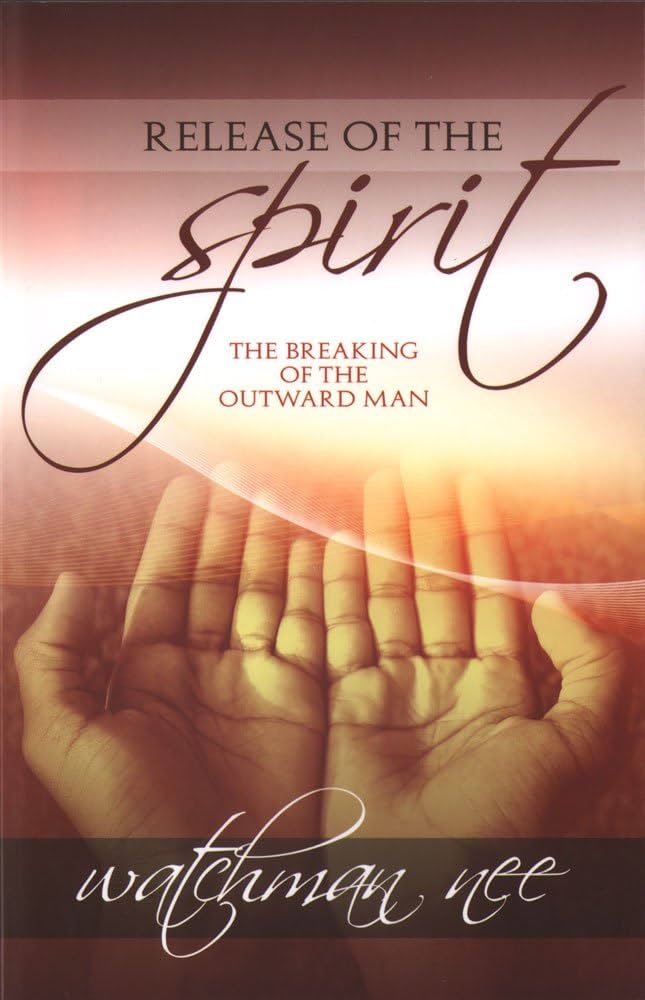 Watchman Nee
(Christian Leader & Author, 1903-1972)

Watchman Nee, The Release of the Spirit (Sure Foundation Publishers, 1965), 14.
The timing is in His hand.
We cannot shorten the time,
though we certainly can prolong it.
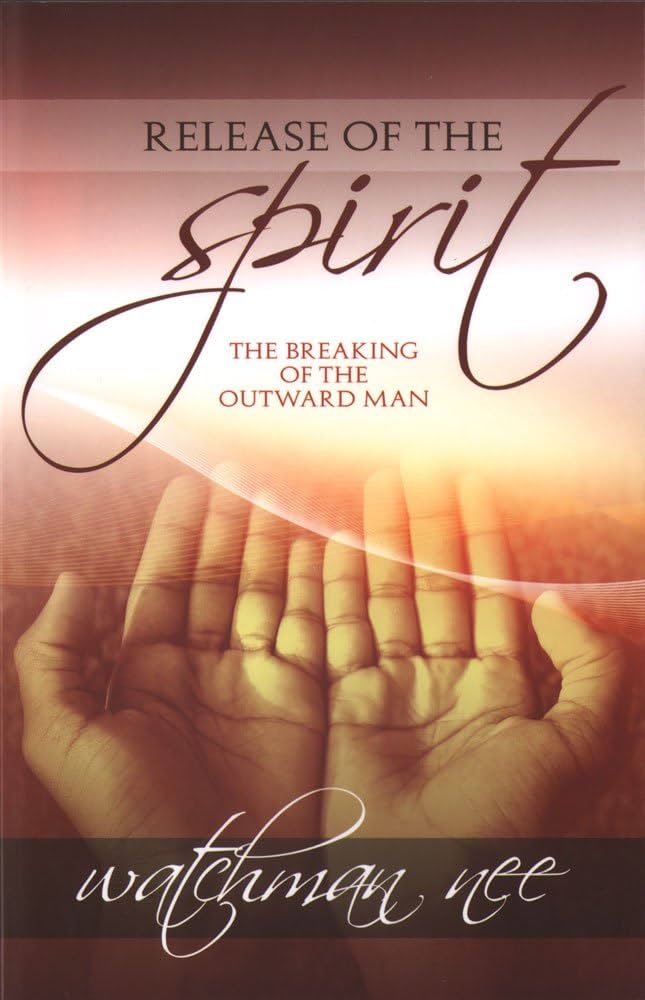 Watchman Nee
(Christian Leader & Author, 1903-1972)

Watchman Nee, The Release of the Spirit (Sure Foundation Publishers, 1965), 37.
How often our prayers for blessings are actually raising up barriers.
We long for blessing, yet seem to find God’s mercy in crushing experiences.
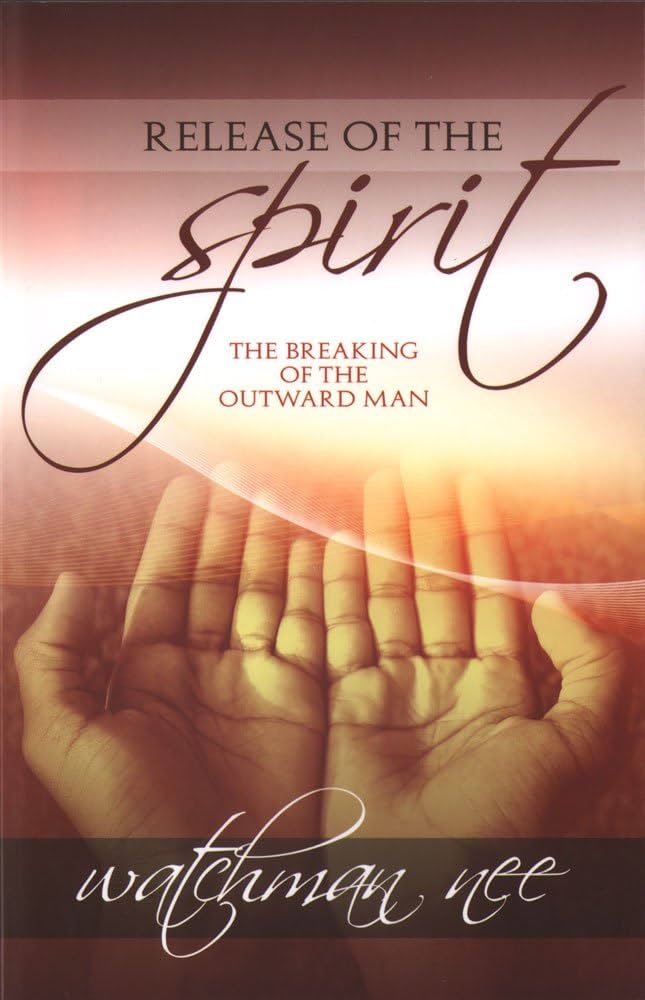 Watchman Nee
(Christian Leader & Author, 1903-1972)

Watchman Nee, The Release of the Spirit (Sure Foundation Publishers, 1965), 81.
How often when the Lord deals with us we see only the hand of man.
This is entirely wrong.
We must remember that it is God who is dealing with us, not our brother or sister or any other person.
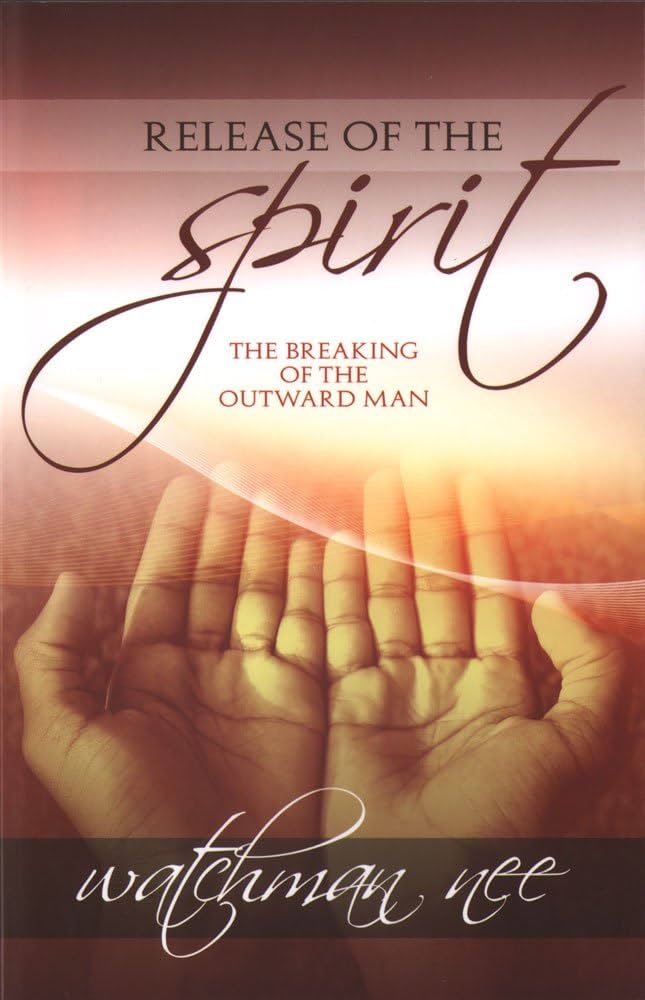 Watchman Nee
(Christian Leader & Author, 1903-1972)

Watchman Nee, The Release of the Spirit (Sure Foundation Publishers, 1965), 81.
Has the Lord for years disciplined us,
but instead of recognizing His hand
we blamed it on other people
or on fate?
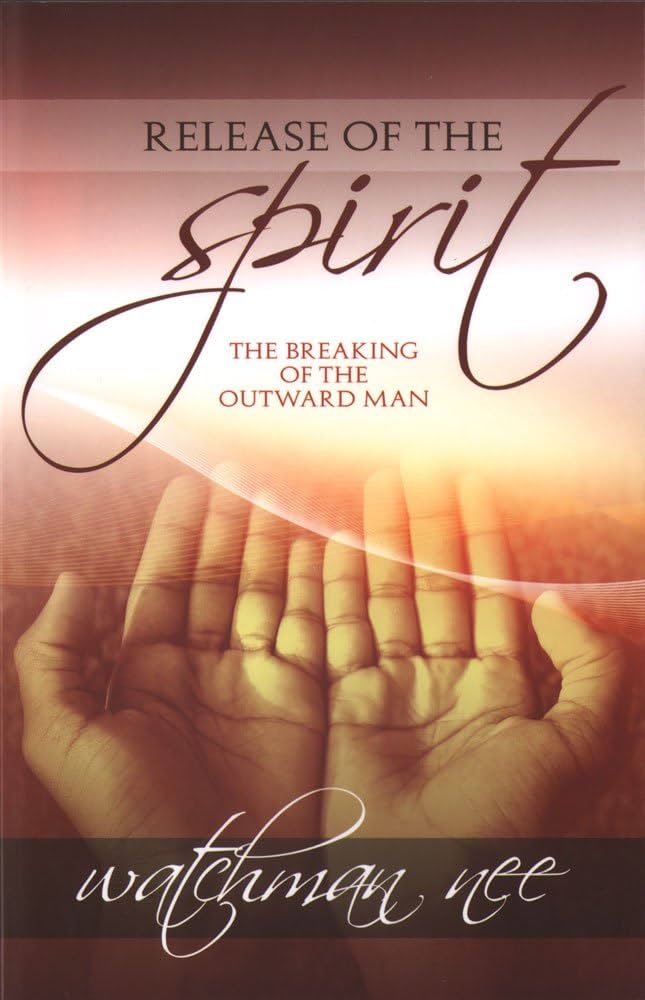 Watchman Nee
(Christian Leader & Author, 1903-1972)

Watchman Nee, The Release of the Spirit (Sure Foundation Publishers, 1965), 81.
Oh, may we have the grace to recognize the meaning of His hand in seeking to shatter this outward man!
(Jn. 12:24) “Very truly I tell you, unless a kernel of wheat falls to the ground and dies, it remains only a single seed. But if it dies, it produces many seeds.”
(Jn. 12:24) “Very truly I tell you, unless a kernel of wheat falls to the ground and dies, it remains only a single seed. But if it dies, it produces many seeds.”
25 “Anyone who loves their life will lose it, while anyone who hates their life in this world will keep it for eternal life.”
(Jn. 12:24) “Very truly I tell you, unless a kernel of wheat falls to the ground and dies, it remains only a single seed. But if it dies, it produces many seeds.”
25 “Anyone who loves their life will lose it, while anyone who hates their life in this world will keep it for eternal life.”
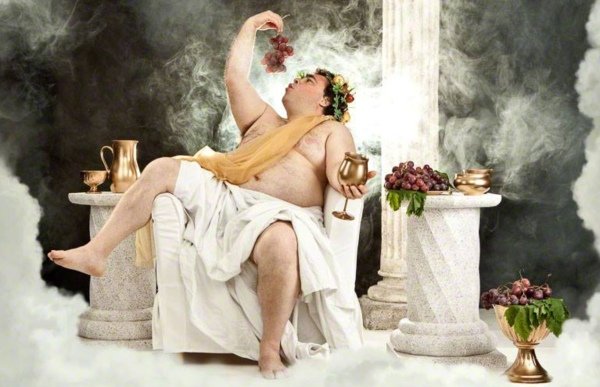 How much do you love yourself?
Thought life?
Screen time?
Sleep?
Spending?
Quick to quit?
(Jn. 12:26) “Whoever serves me must follow me. Where I am, my servant also will be. My Father will honor the one who serves me.”
(Jn. 12:27) “Now my soul is troubled, and what shall I say?
‘Father, save me from this hour’?
No, it was for this very reason I came to this hour.”
28 Father, glorify your name!”
(Jn. 12:27) “Now my soul is troubled, and what shall I say?
‘Father, save me from this hour’?
No, it was for this very reason I came to this hour.”
28 Father, glorify your name!”
No need to hide our feelings from God!
(Jn. 12:27) “Now my soul is troubled, and what shall I say?
‘Father, save me from this hour’?
No, it was for this very reason I came to this hour.”
28 Father, glorify your name!”
No need to bottle up our thought process with God.
(Jn. 12:27) “Now my soul is troubled, and what shall I say?
‘Father, save me from this hour’?
No, it was for this very reason I came to this hour.”
28 Father, glorify your name!”
Committing to doing what is true and right—despite the risks or the pain.
(Jn. 12:27) “Now my soul is troubled, and what shall I say?
‘Father, save me from this hour’?
No, it was for this very reason I came to this hour.”
28 Father, glorify your name!”
This is a prayer that God will always answer! (1 Jn. 5:14-15)
(Jn. 12:28) Then a voice came from heaven, “I have glorified it, and will glorify it again.”
(Jn. 12:32) Jesus said,
“I, when I am lifted up from the earth, will draw all people to myself.”
33 He said this to show the kind of death he was going to die.
(Jn. 12:35) Then Jesus told them,
“You are going to have the light just a little while longer. Walk while you have the light, before darkness overtakes you.
Whoever walks in the dark does not know where they are going.”
(Jn. 12:36) “Believe in the light while you have the light, so that you may become children of light.”
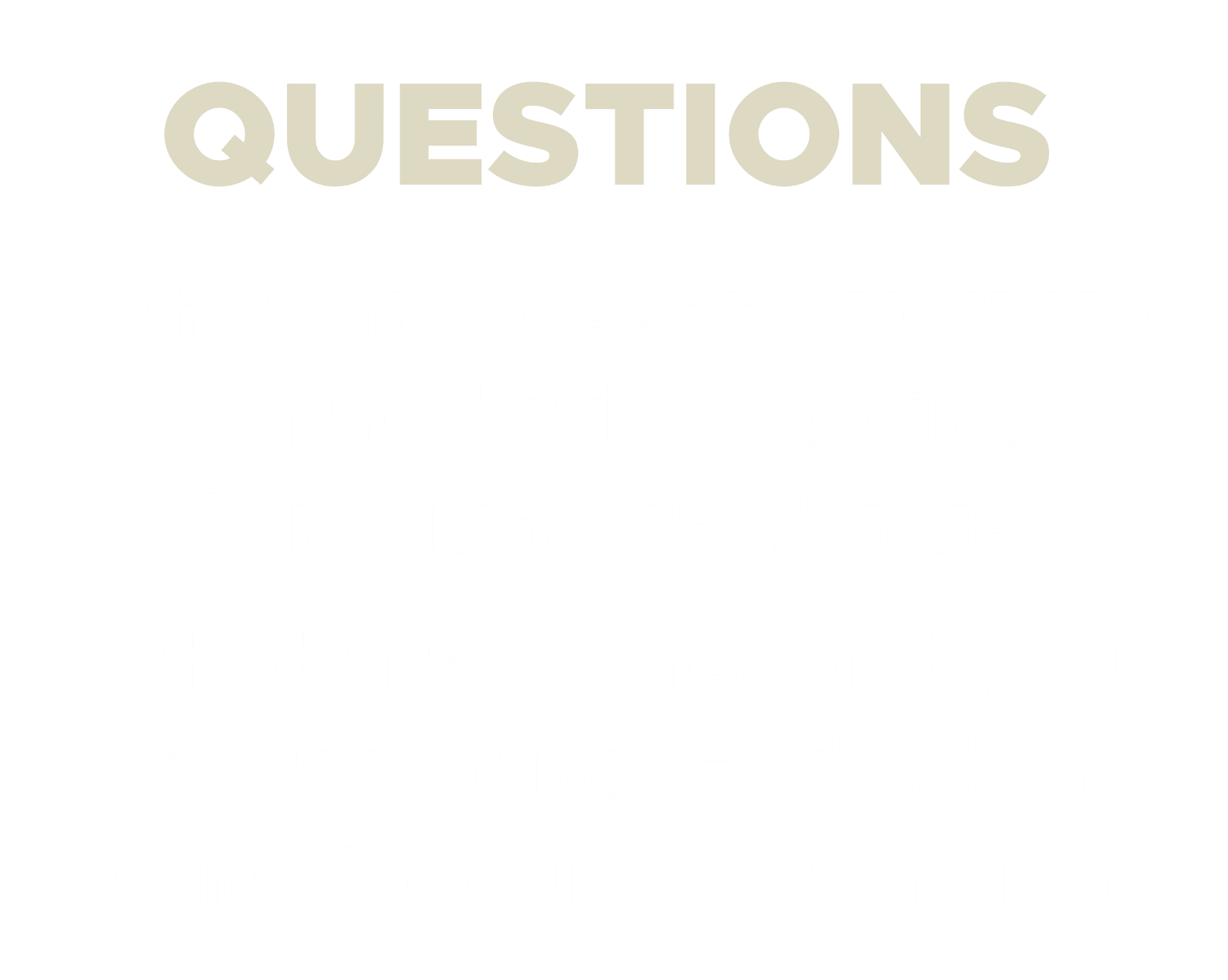